A    mondat
A kérdő mondat
Kaphatok egy kis kutyát?
Hová megyünk nyaralni?
Honnan érkeznek vissza a költöző madarak?
Miről fogunk ma tanulni?
Ha valami igazán érdekel, arra rákérdezel anyától, apától, testvéredtől, tanítódtól. Ilyenkor kérdő mondattal fejezed ki gondolataidat.Máskor elolvasod egy könyvben, ami érdekel.Így szerzel tudást az új dolgokról.
Készítsd elő a nyelvtan könyved a 101. oldalon!
Olvasás után, karikázd be kék ceruzával a vastag betűvel írt mondatok végén található írásjeleket! 
Mi a közös bennük?
Minden mondat érdeklődést fejez ki. Mondatvégi írásjele: ?
Érdeklődj a 2. feladatban látható fecskék életéről! Fogalmazz meg 3 kérdő mondatot!
Ügyelj a mondatkezdő nagy betűre!
Figyelj a mondatvégi írásjelre! (?)
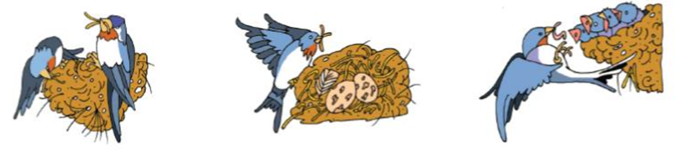 A 102. oldal 4. feladatban gyakorold a helyes kérdezést! Hangsúlyozd a kiemelt szavakat!
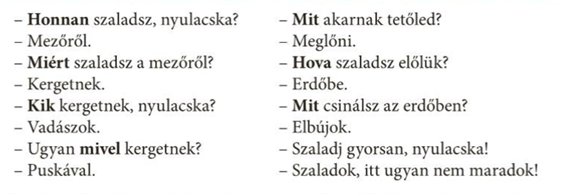 Másolj le 3 kérdést a versből a c. feladathoz!Írd át kék színessel a mondatkezdő nagybetűt és a mondatvégi írásjelet!
Olvasd el figyelmesen a szabályt kétszer! Most próbáld meg családtagodnak elmondani segítség nélkül!
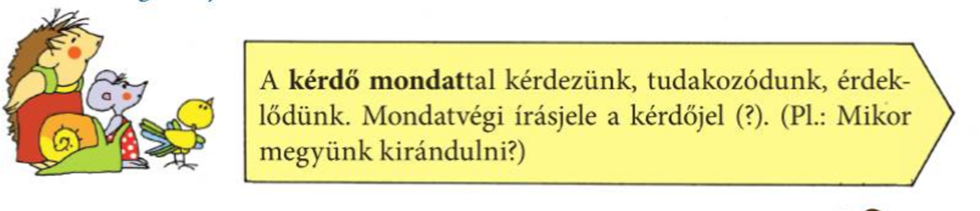 Másold le a nyelvtan füzetedbe a megtanult szabályt!
Most pihenés képpen játssz velem!Kattints a jól ismert játékos feladatra!
https://wordwall.net/hu/resource/1671280/nyelvtan/k%c3%a9rd%c5%91-mondat
https://wordwall.net/hu/resource/1576440/nyelvtan/k%c3%a9rd%c5%91-mondat
Ismételjük át a tanultakat!
Köszönöm a figyelmet!
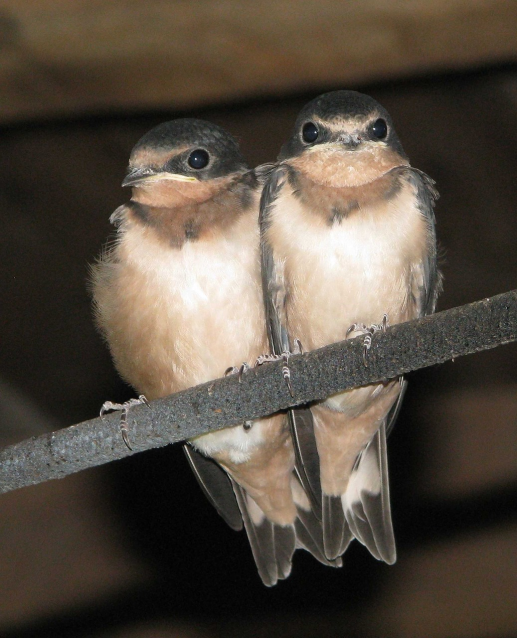